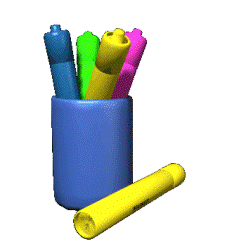 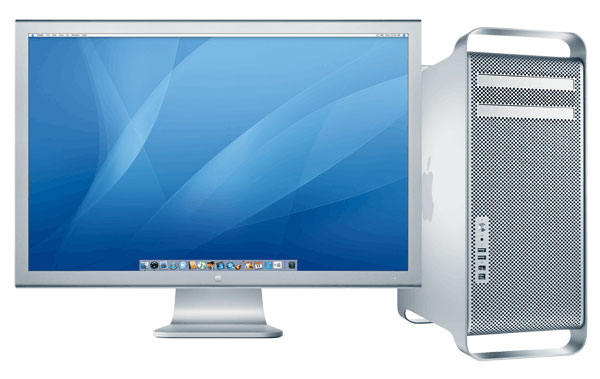 Один алгоритм для решения нескольких геометрических задач
x
Задача 1   Найти площадь треугольника, заданного 
                   координатами своих вершин.
Для нахождения площади треугольника воспользуемся формулой Герона:
y
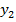 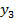 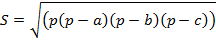 где a, b, c – длины сторон треугольника, а p - полупериметр
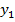 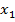 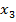 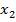 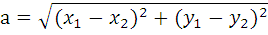 Программа на Паскале:
Решение задачи 1
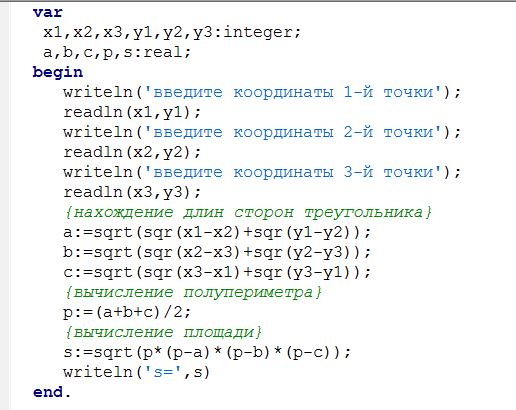 3
Задача 2. Вычислить площадь выпуклой фигуры,                   заданной координатами своих вершин.
Площадь выпуклой фигуры равна сумме
площадей треугольников, имеющих общую вершину.
y
2
3
4
1
5
x
Т.к. количество вершин может быть разное, необходимо воспользоваться массивом, где будут храниться координаты вершин многоугольника.
Программа на Паскале
26.02.2014
4
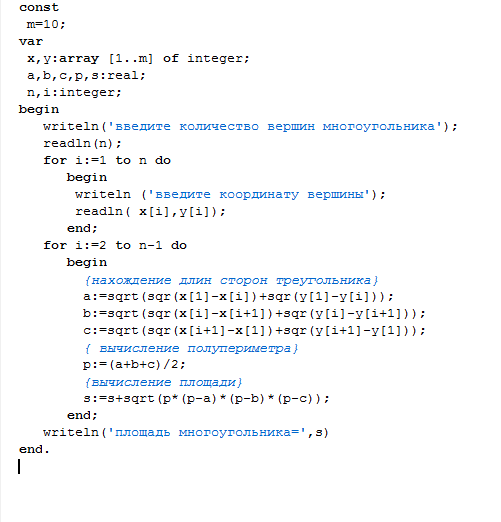 Решение задачи
Задача 3. Определить, находится точка внутри или вне выпуклого многоугольника, заданного координатами своих вершин.
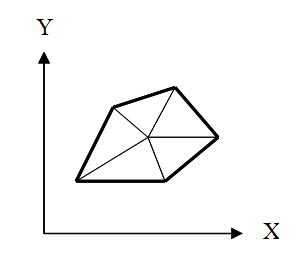 I. Точка внутри многоугольника.
Сумма площадей треугольников, имеющих вершину в этой точке, равна площади многоугольника.
II. Точка вне многоугольника.
Сумма площадей треугольников, имеющих вершину в этой точке, 
не равна площади многоугольника.
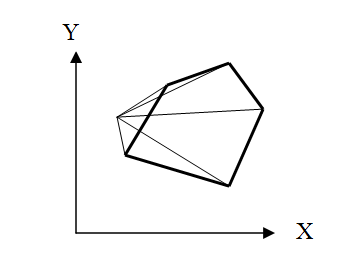 Программа на Паскале
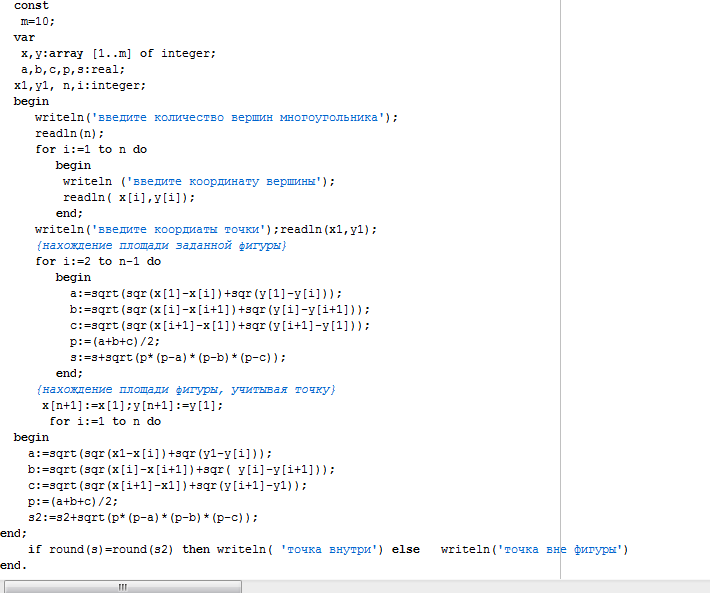 7